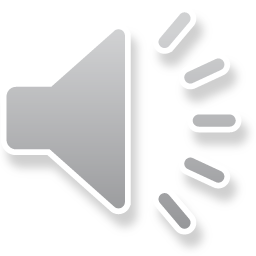 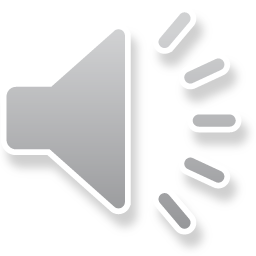 Song 1.9  Why Did The Queen Quit?
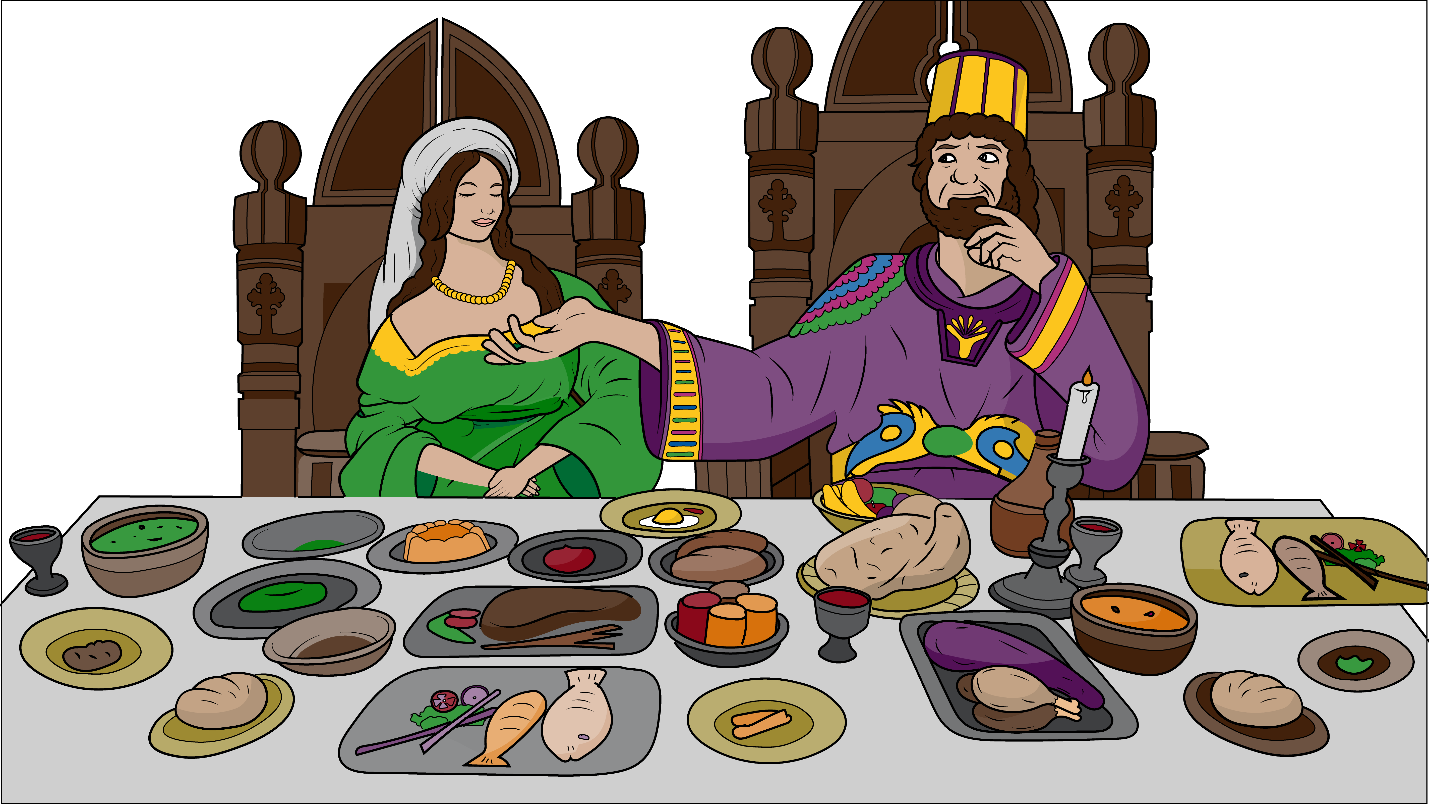 Story of 
King Xerxes, 
Queen Vashti, and Queen Esther
Esther 1-10 
(qu), (wh)
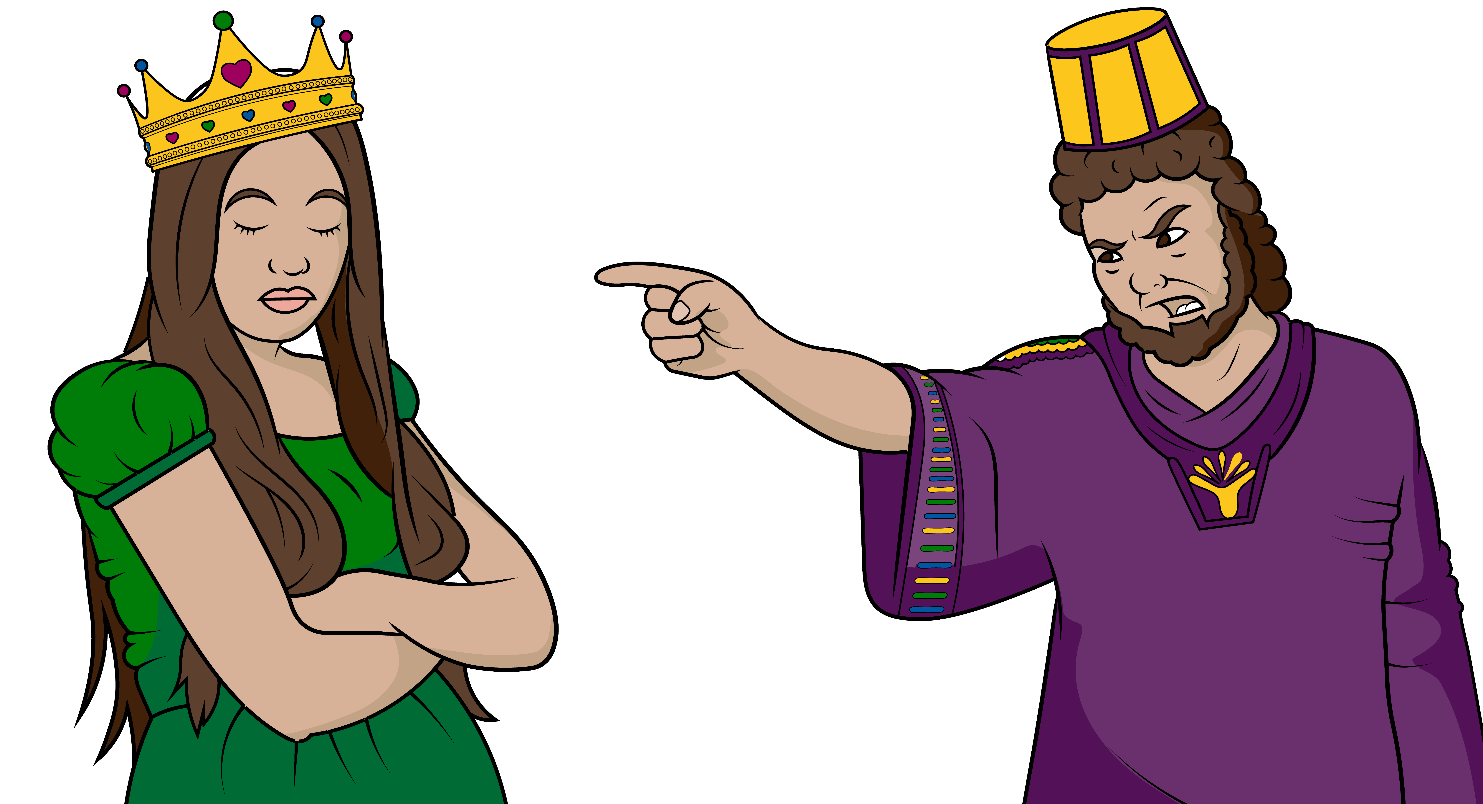 Why did the queen 
quit?  

Why did the queen 
quit?
The king said, “She must quit!”
That’s why the queen quit.
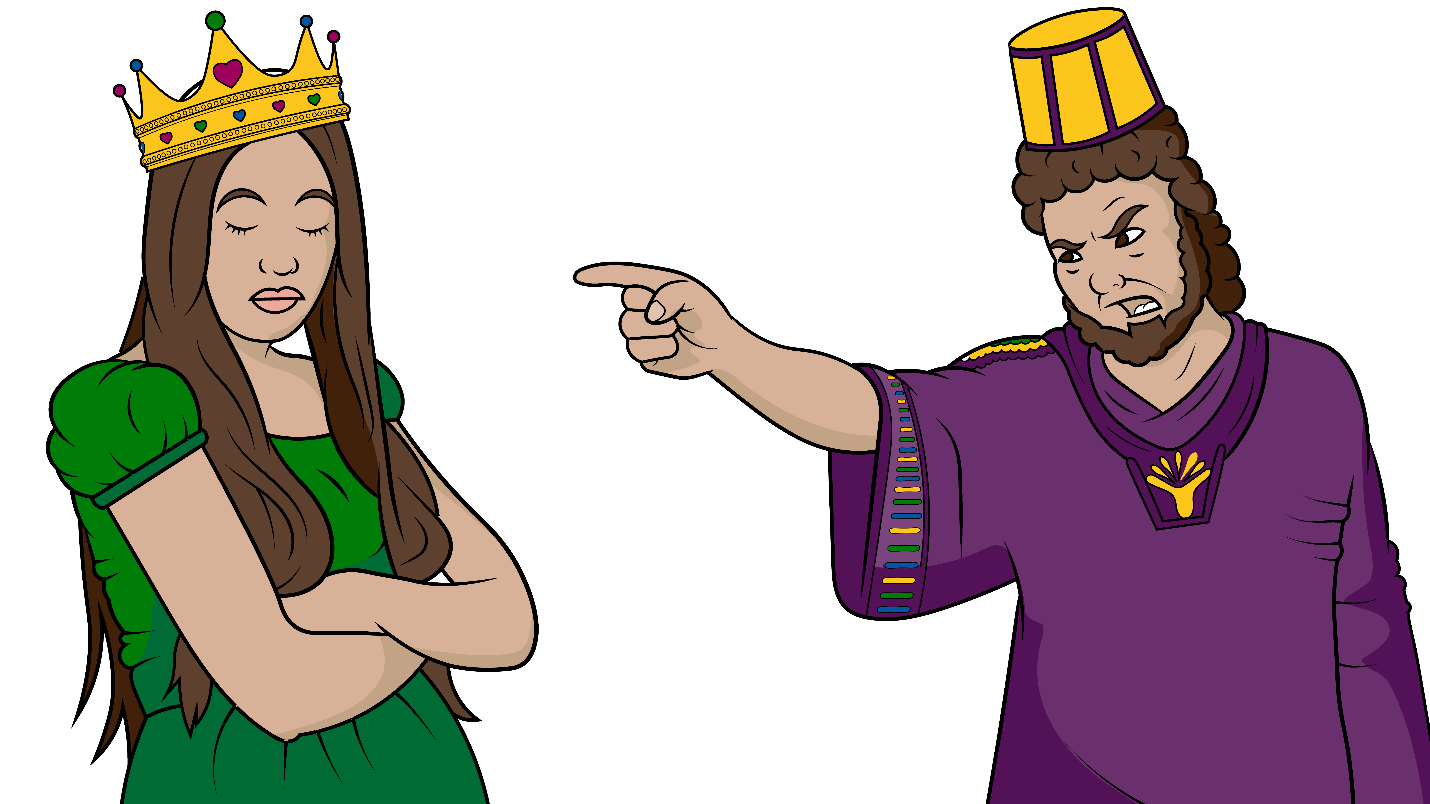 That’s why the queen quit.
Who will be the next queen?
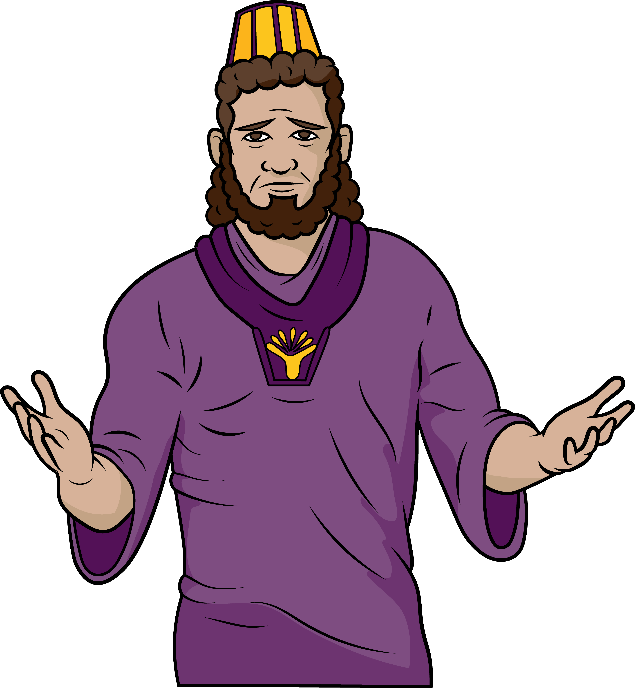 Who will be the next queen?
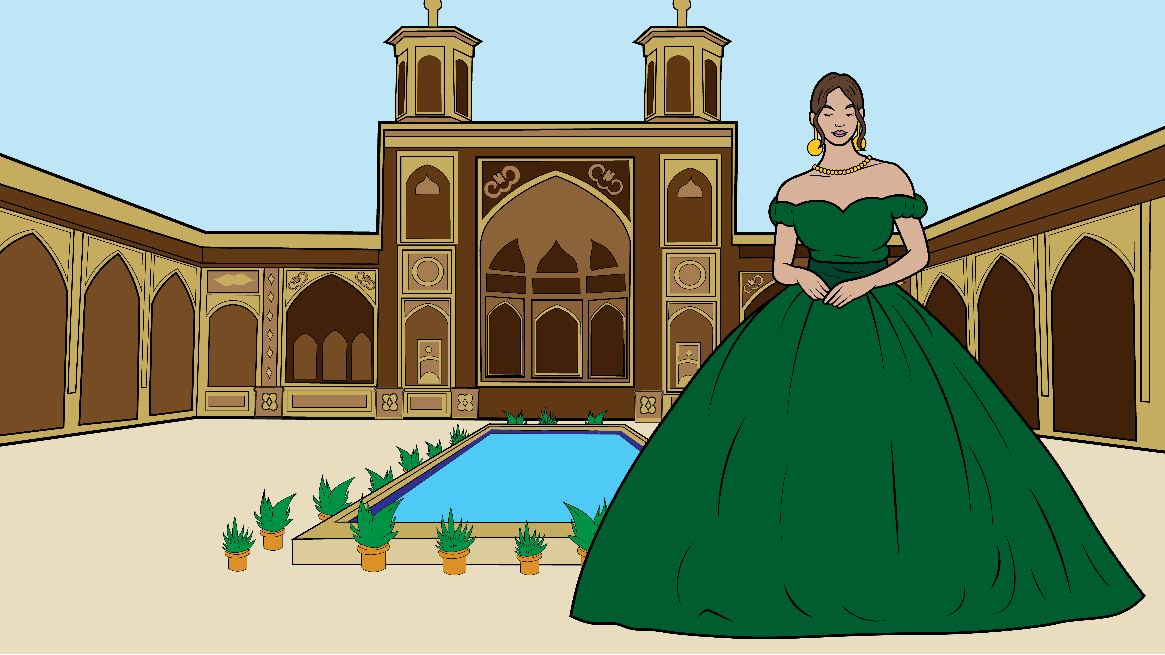 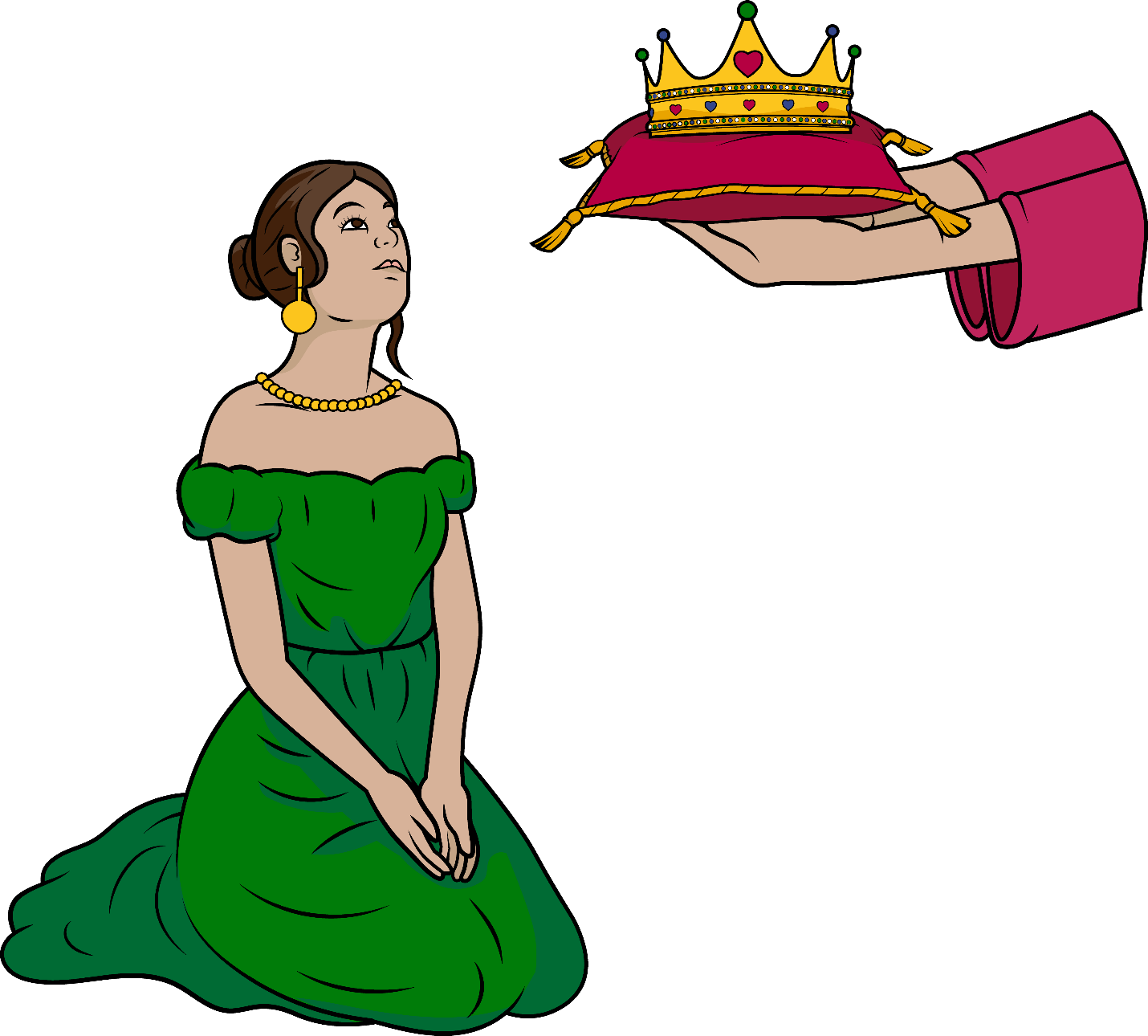 Which one?  That’s the question.
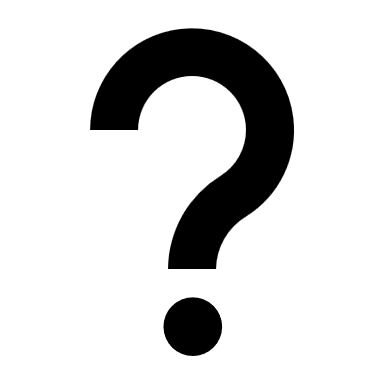 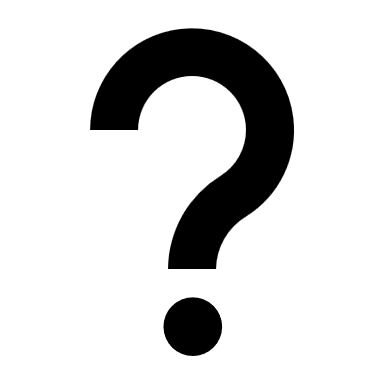 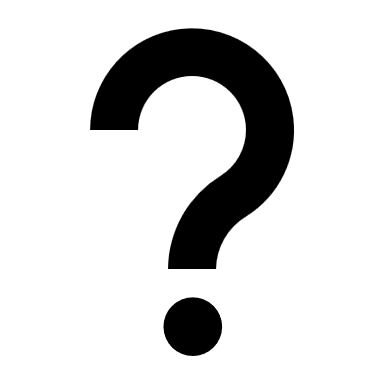 Who will be the next queen?
Who will be the next queen?
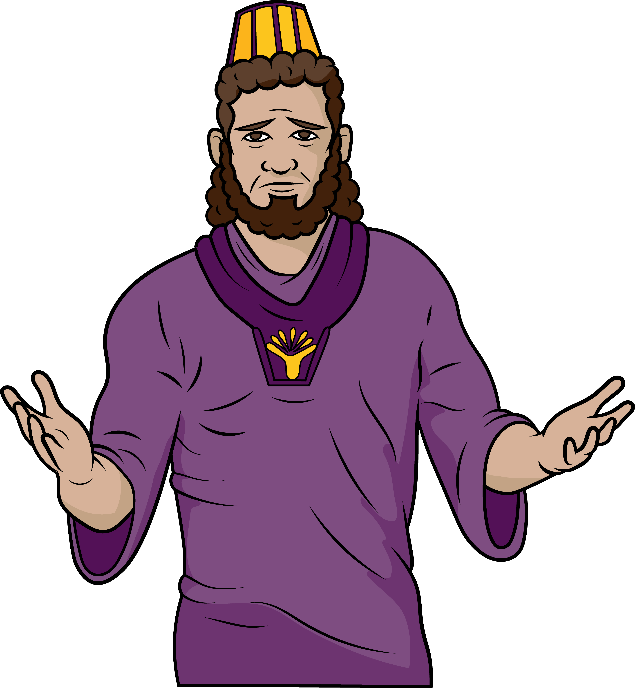 Who will be the next queen?
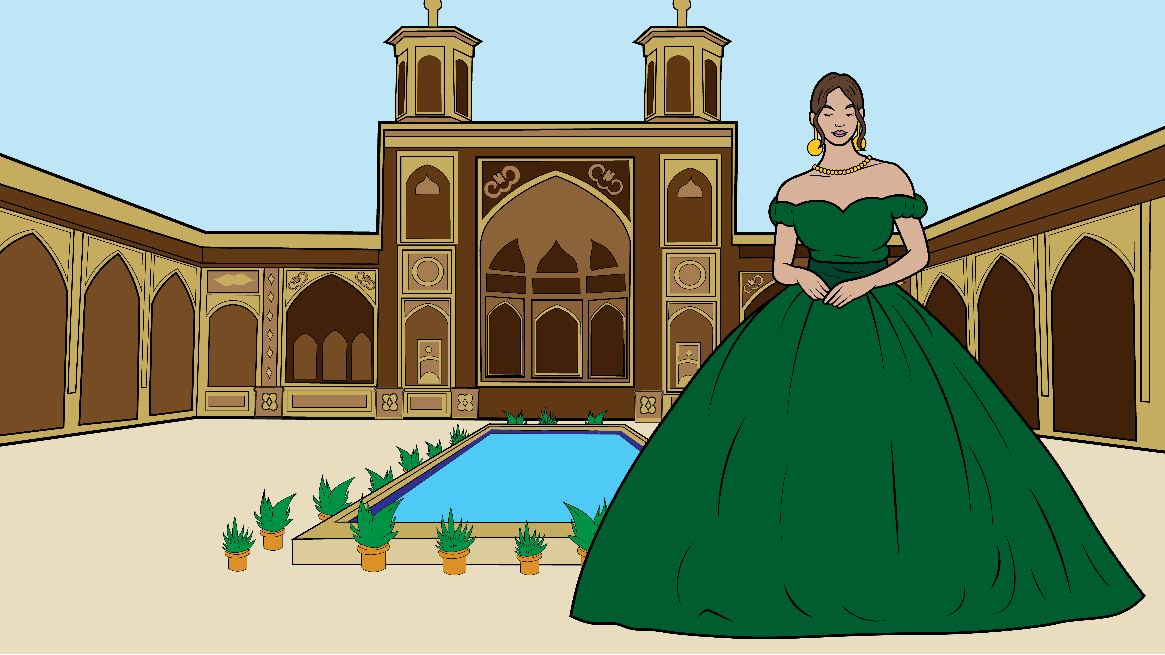 Which one?  That’s the question.
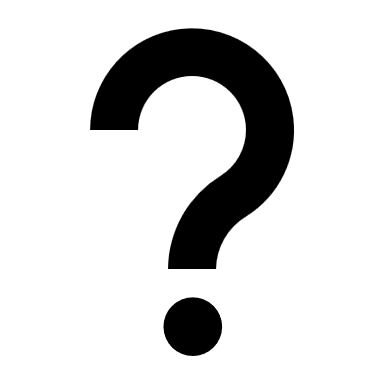 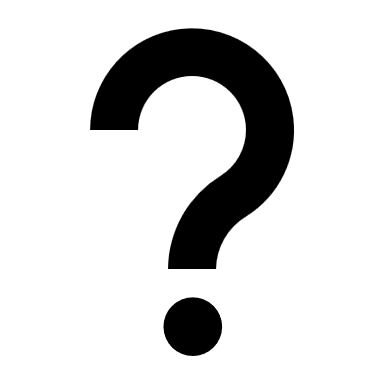 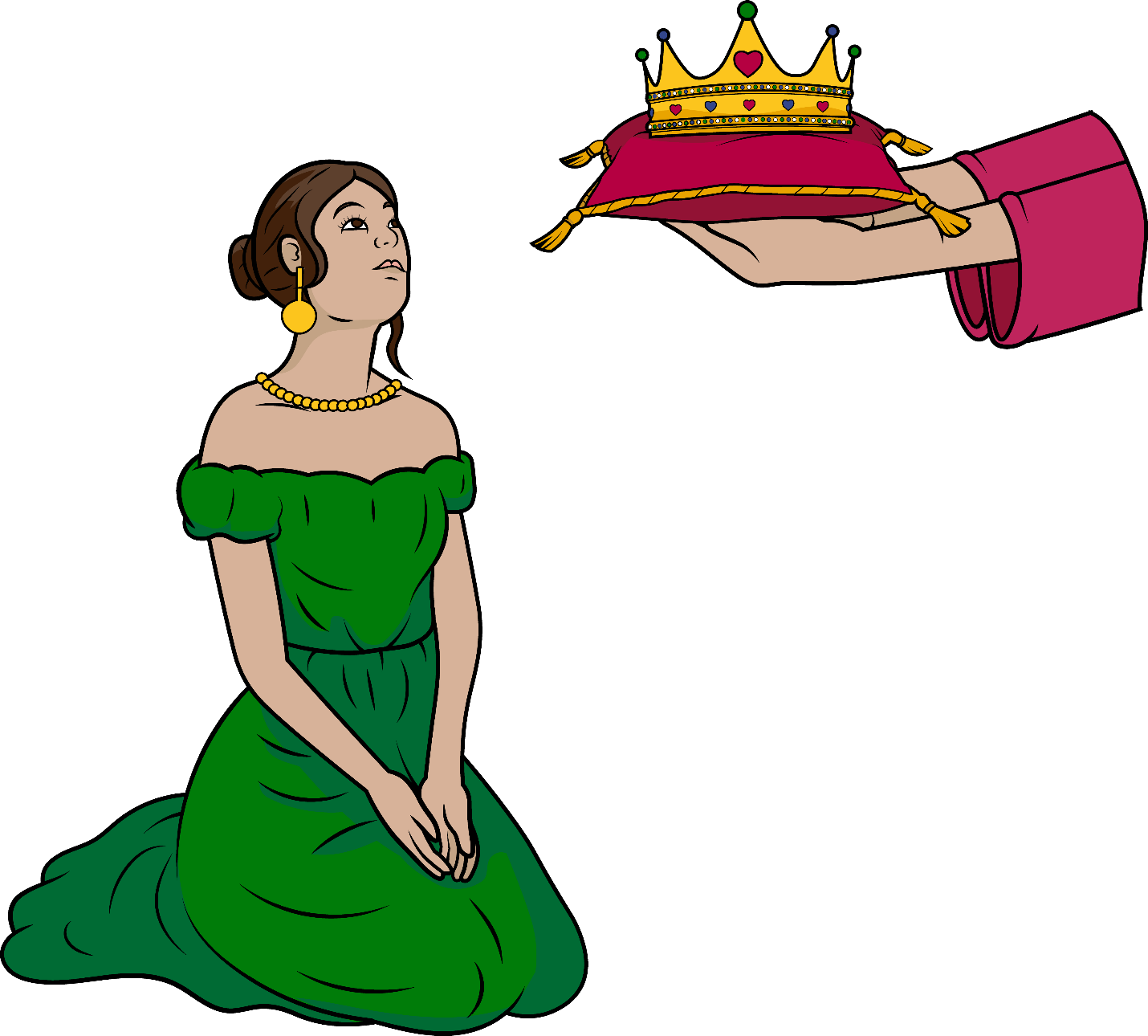 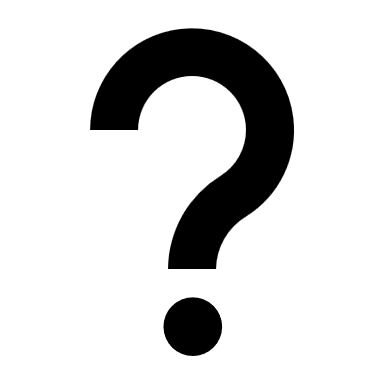 Who will be the next queen?
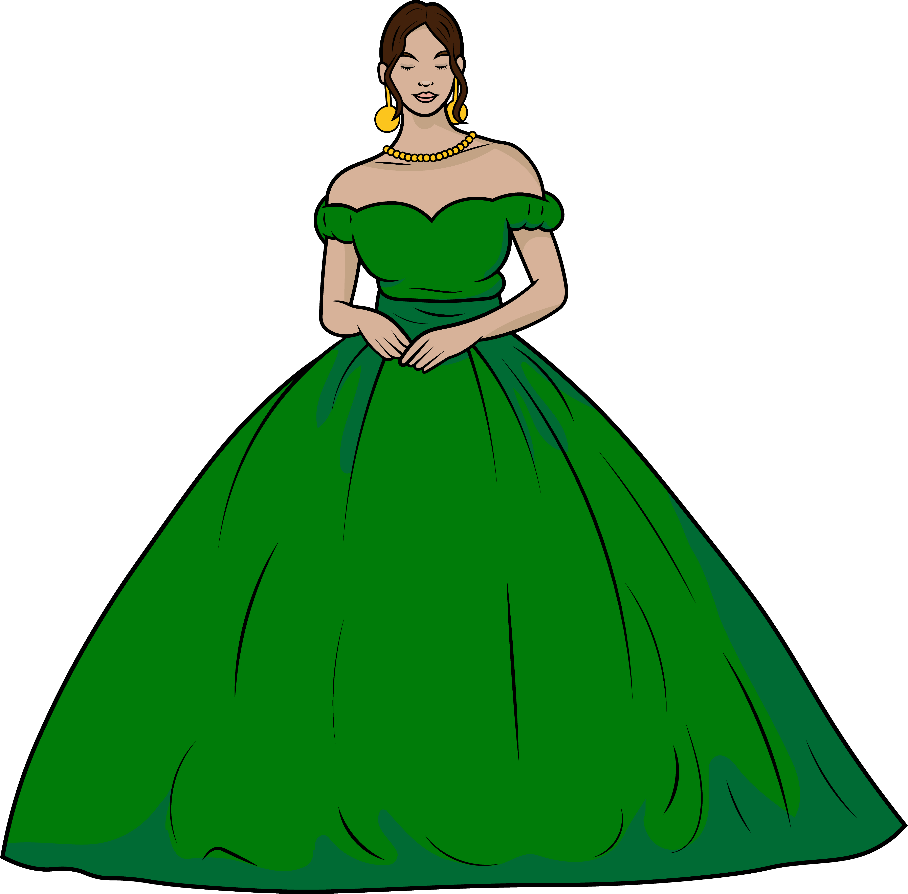 The quiet queen came.
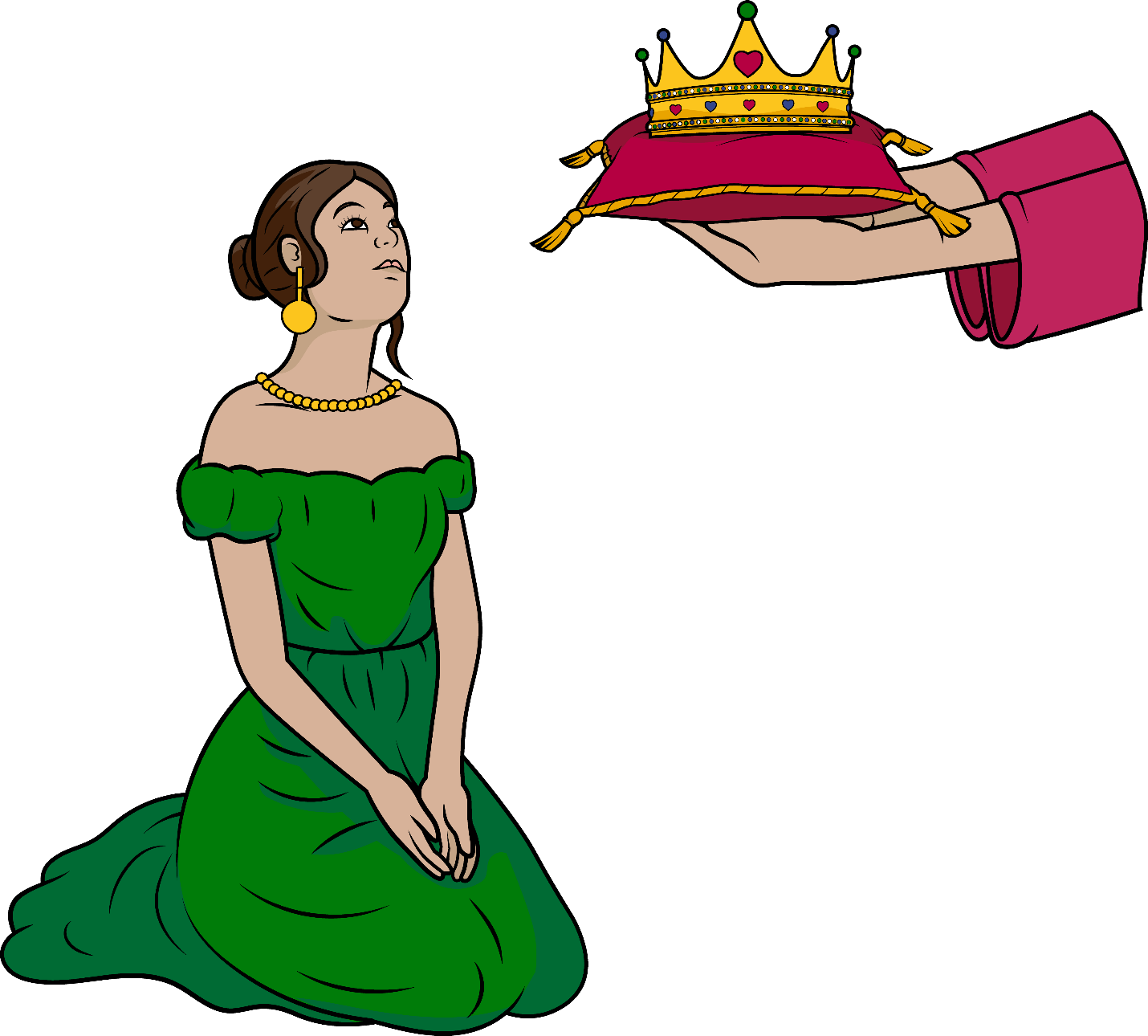 The quiet queen came.
The king had a banquet when the quiet 
queen 
came.
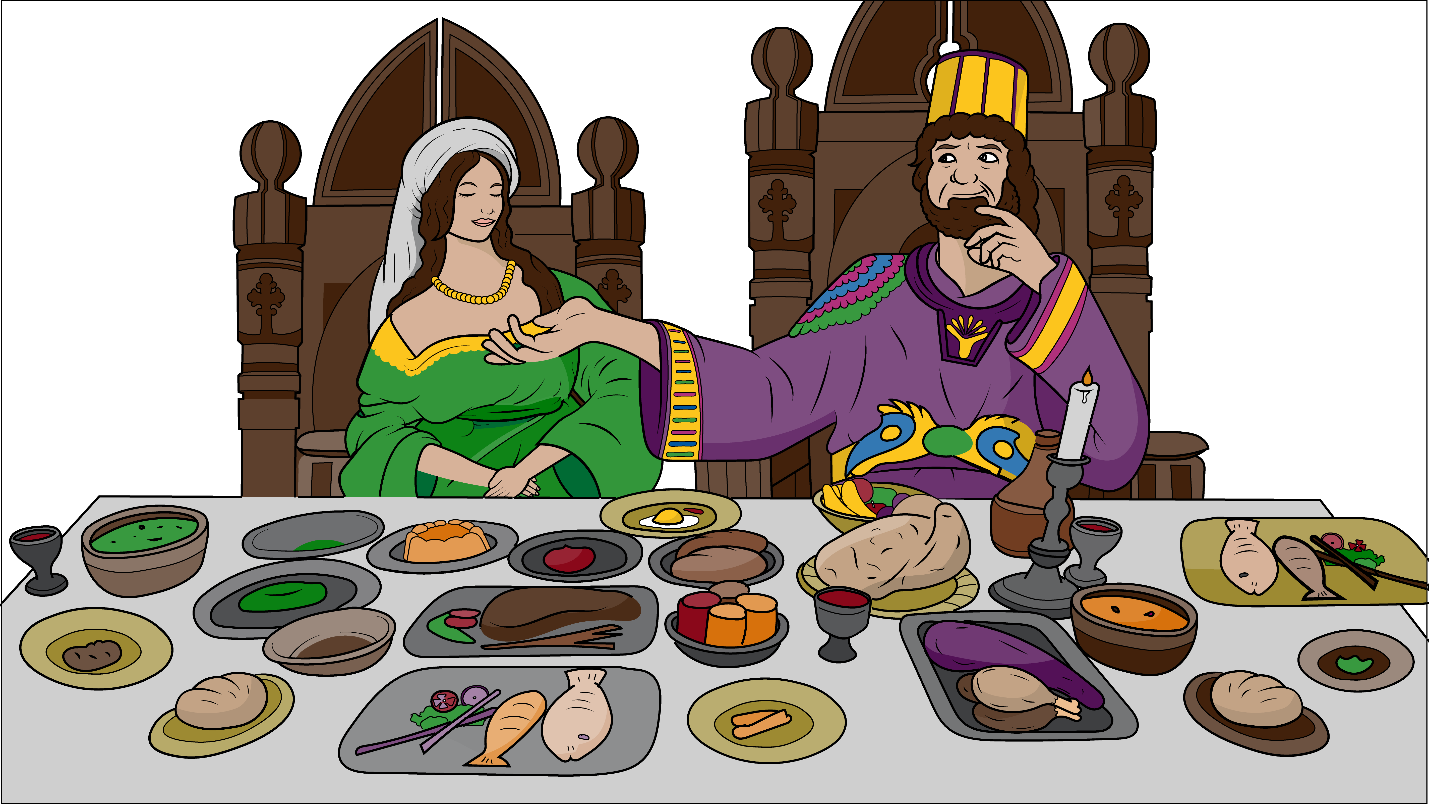 When the quiet queen came.
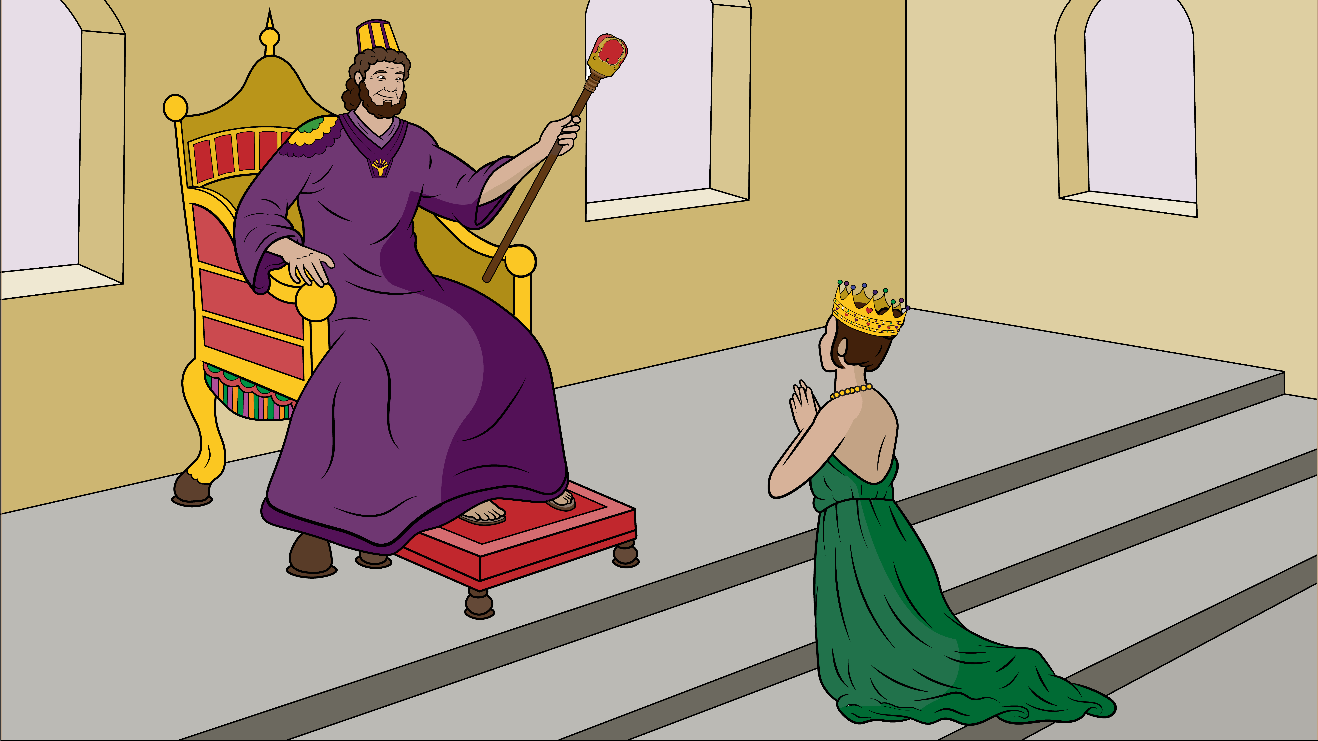 The queen had a request.
The queen had a request.
“What do you want, Esther?
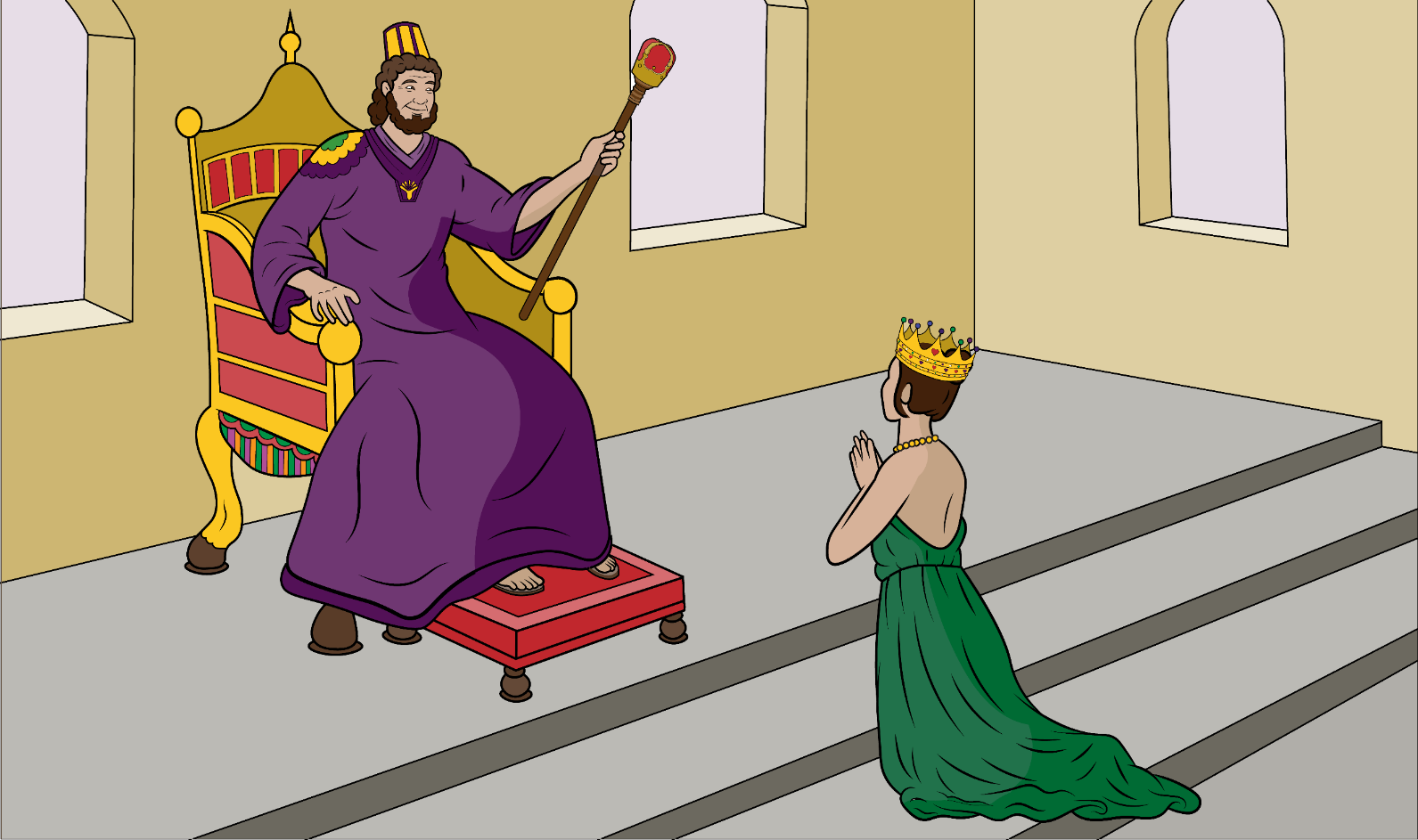 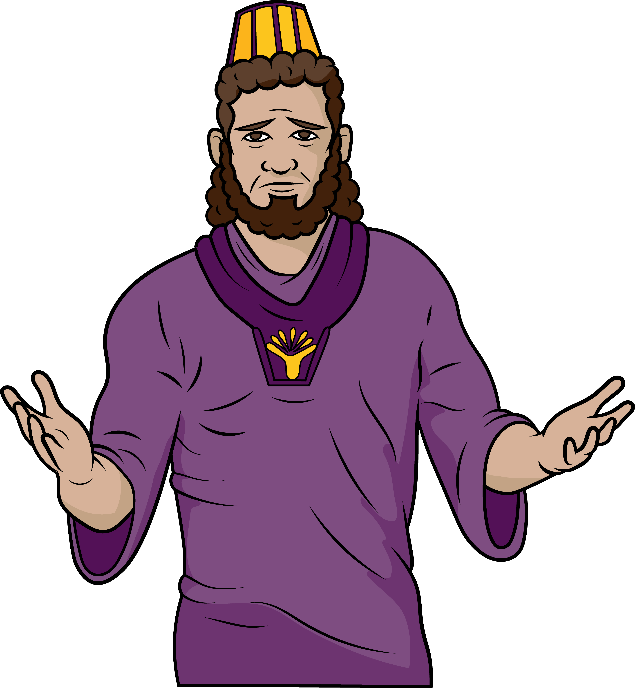 What is your request?”
The queen had a request.
The queen had a request.
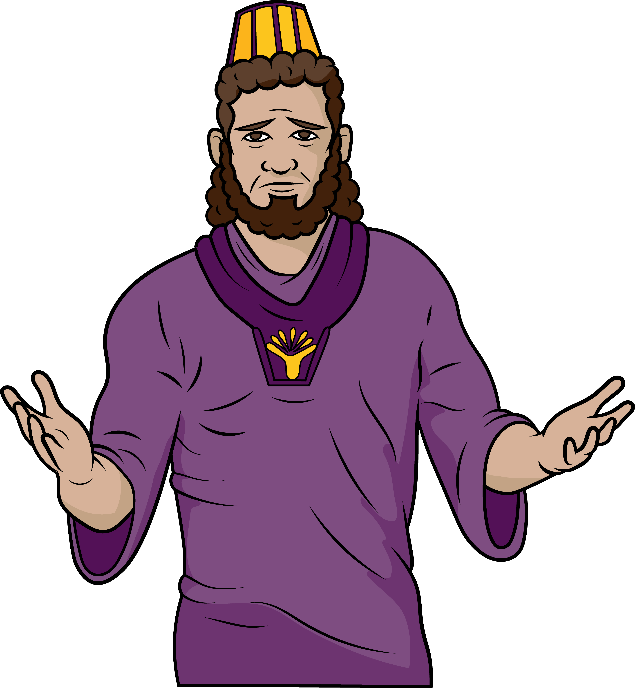 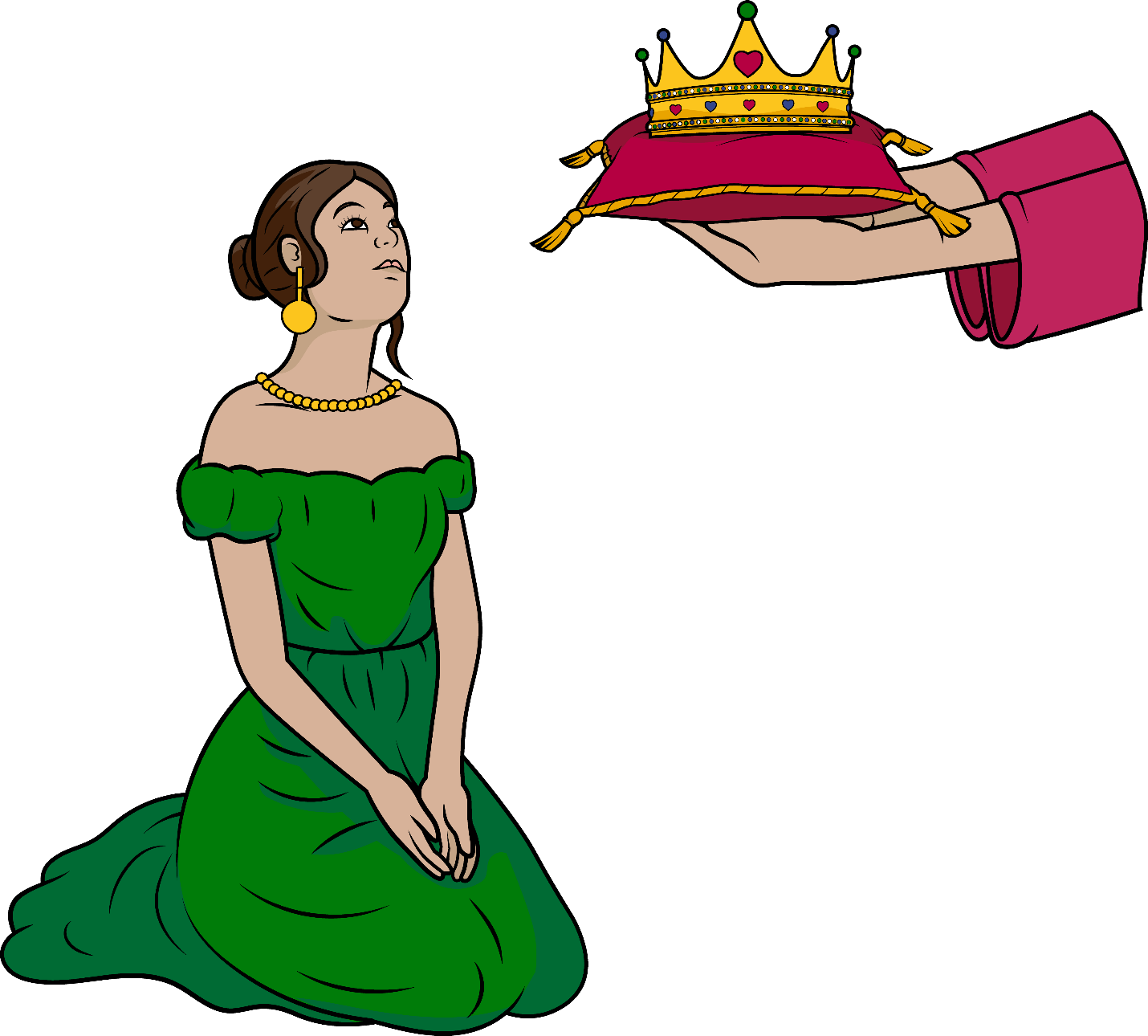 “What do you want Esther? 
What is your request?”
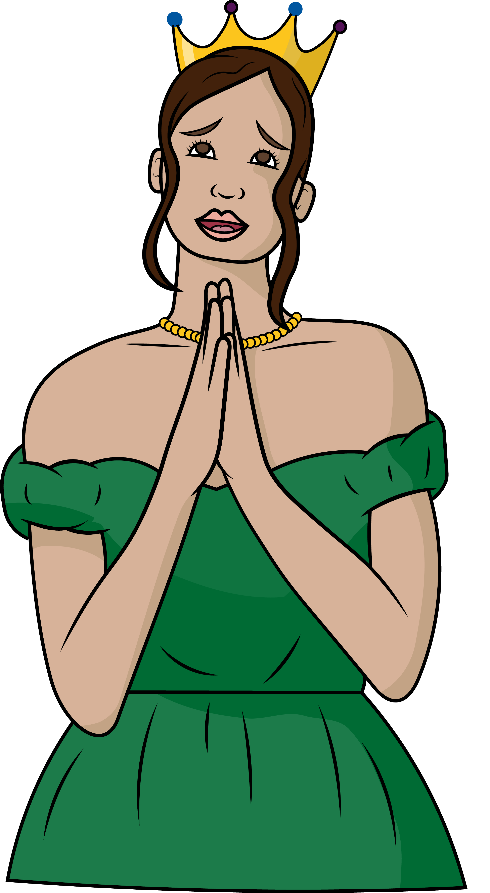 “Quick, stop that bad plan. 
Quick, stop that bad plan.”
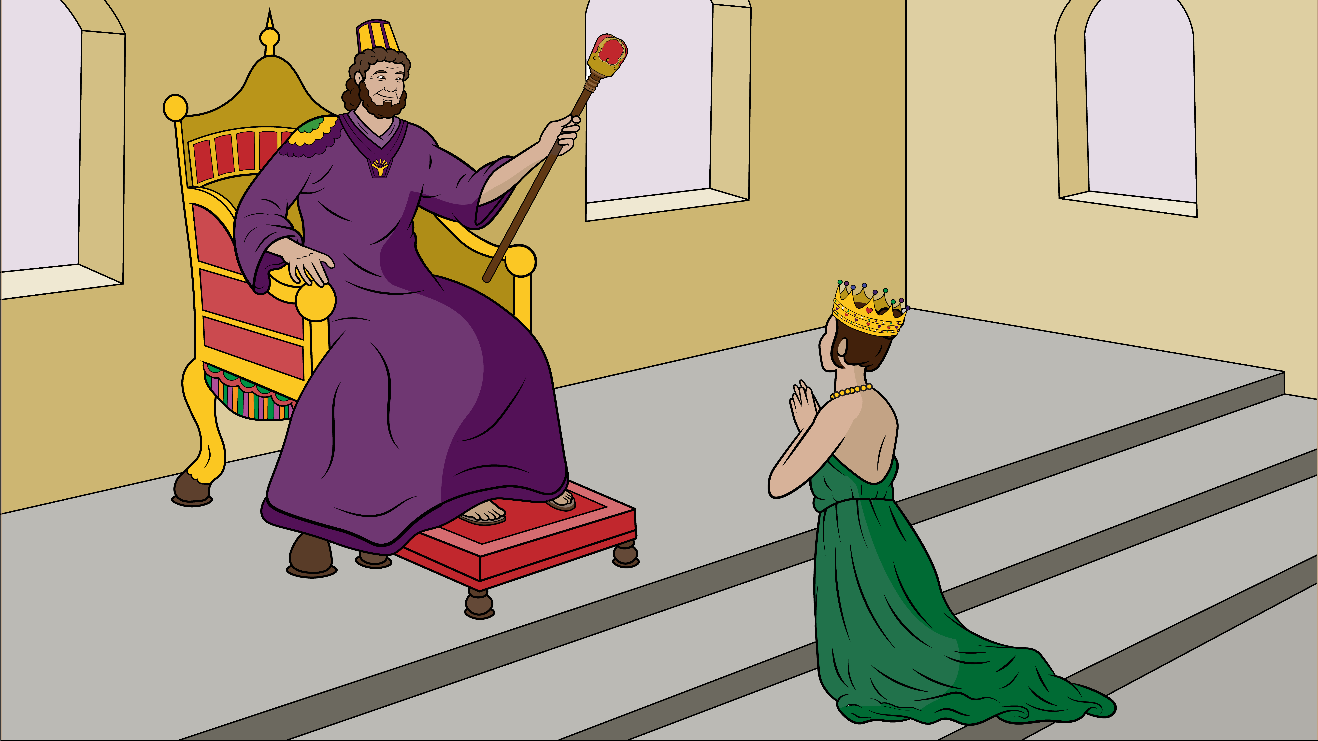 “Oh, King, save my people!” “Quick, stop that bad plan.”
Quick, stop that bad plan.
The king stopped that plan. 
The king stopped that plan.
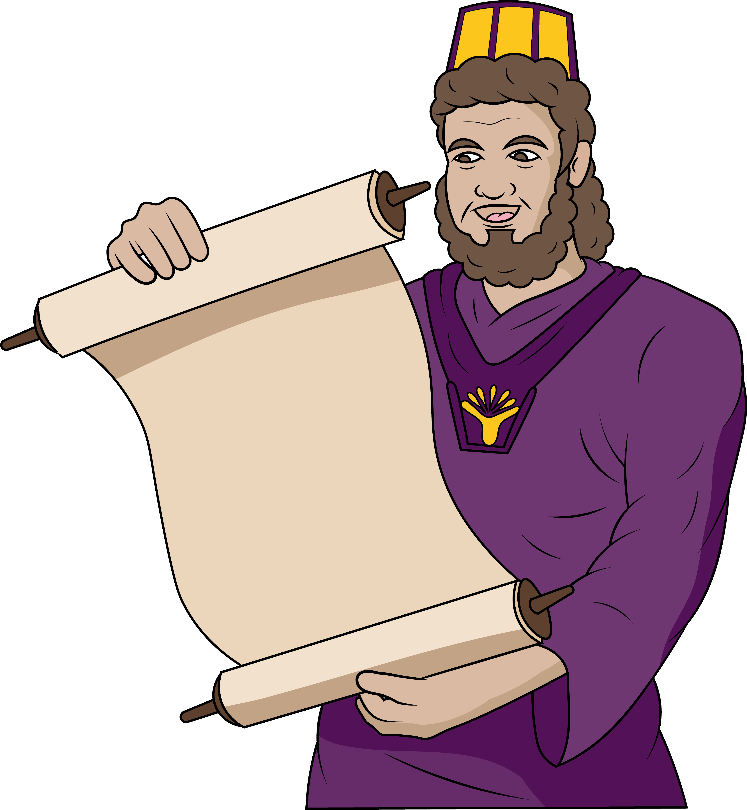 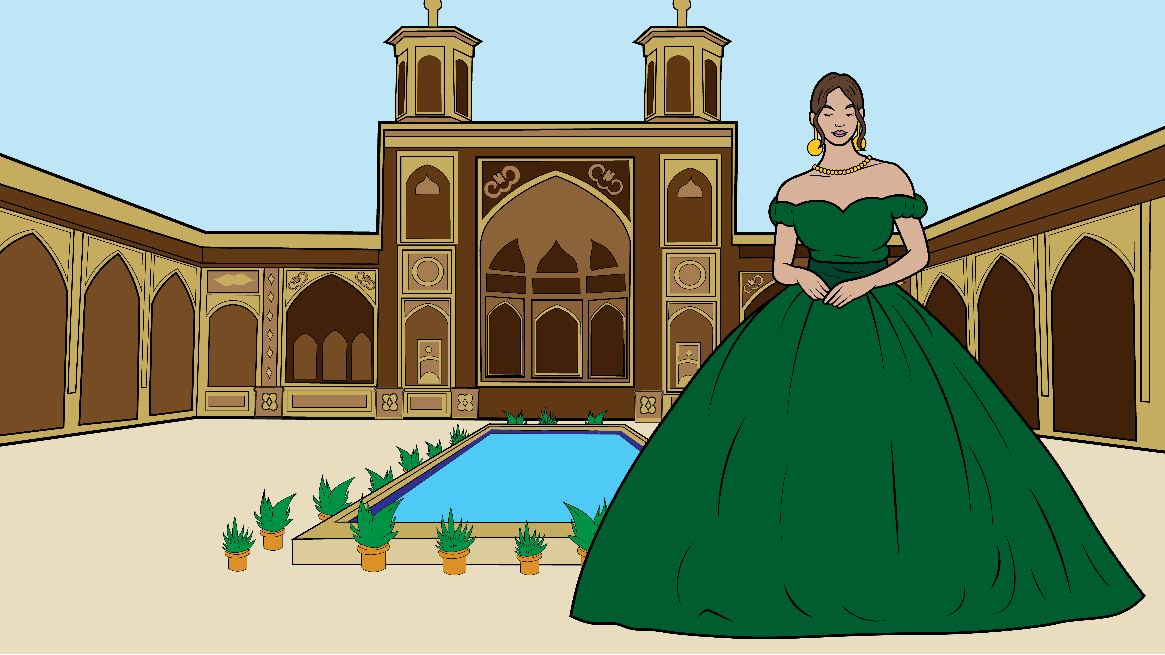 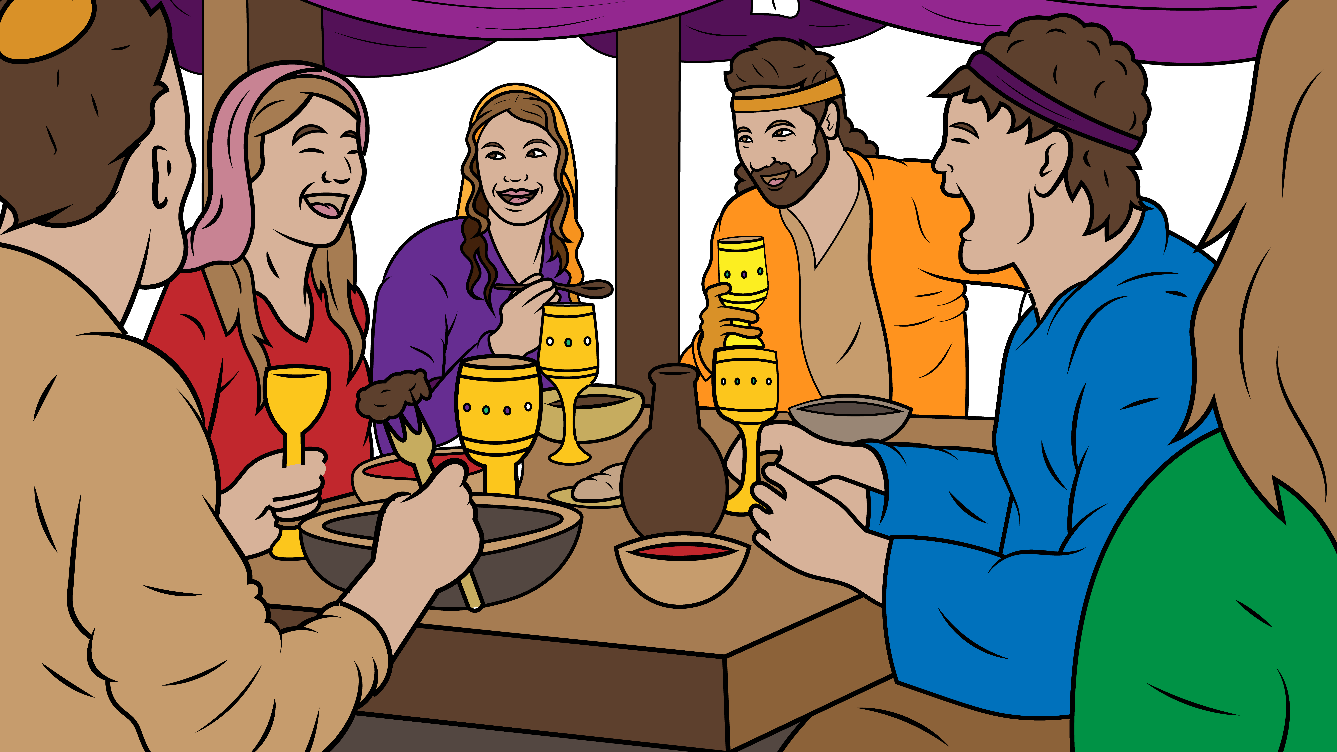 Now, the Jews had a banquet when the king stopped that plan.
When the king stopped that plan.
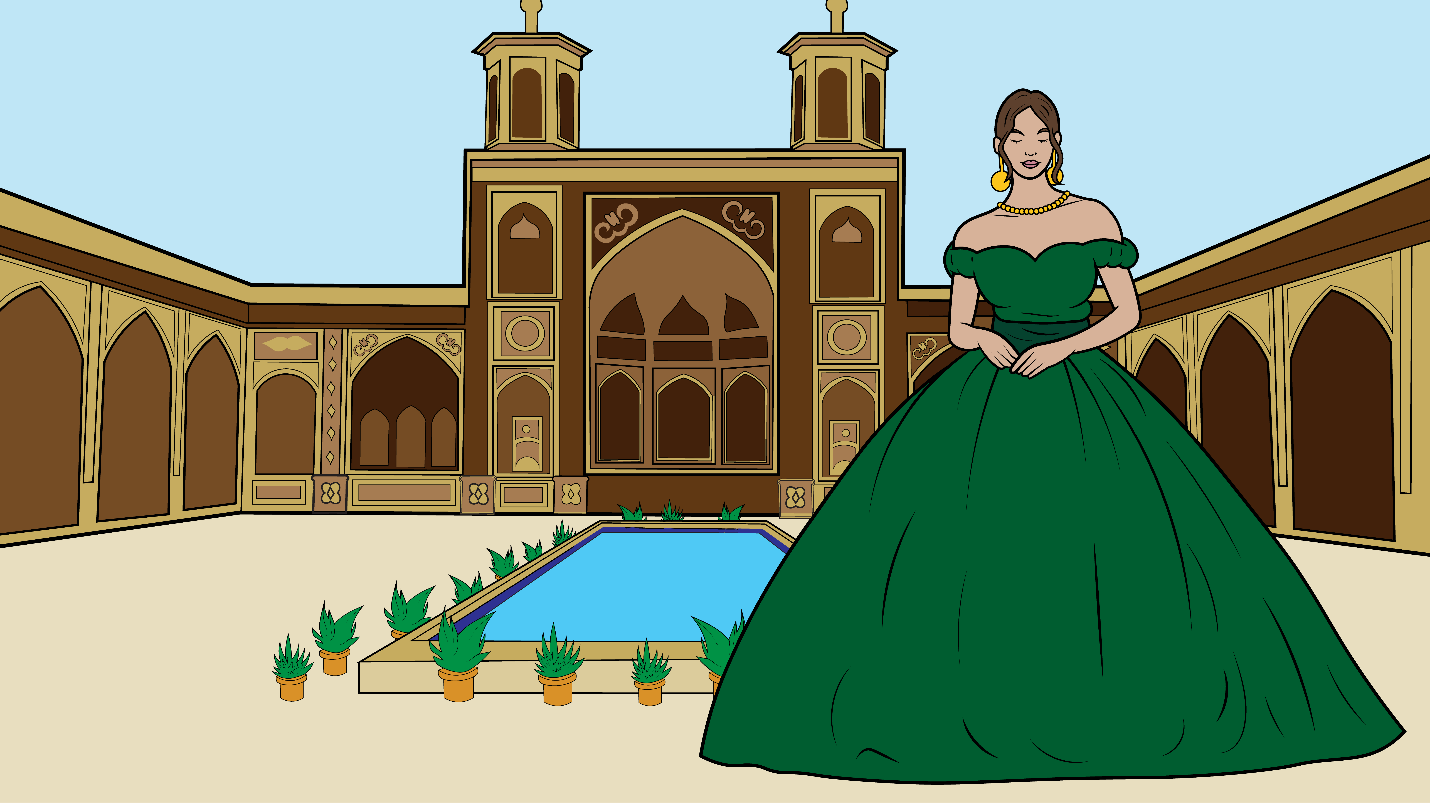 Why was the queen there?
Why was the queen there?
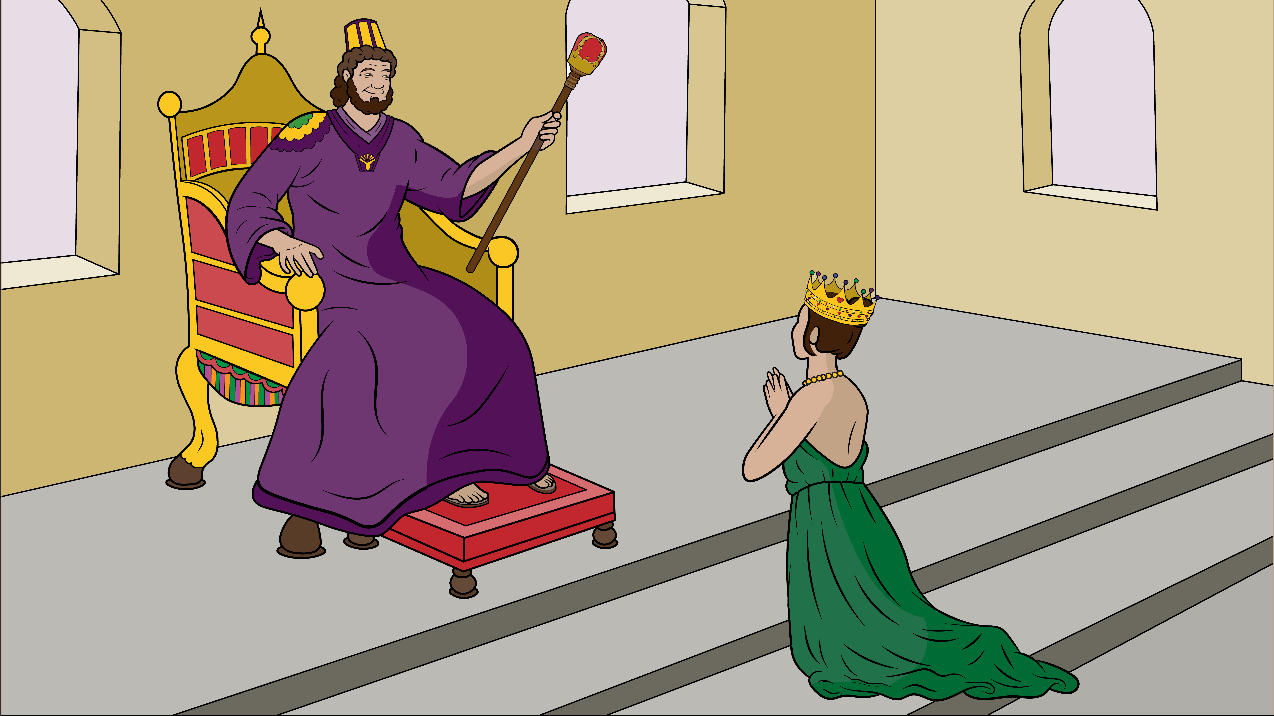 To save all her people. That’s why God put her there.
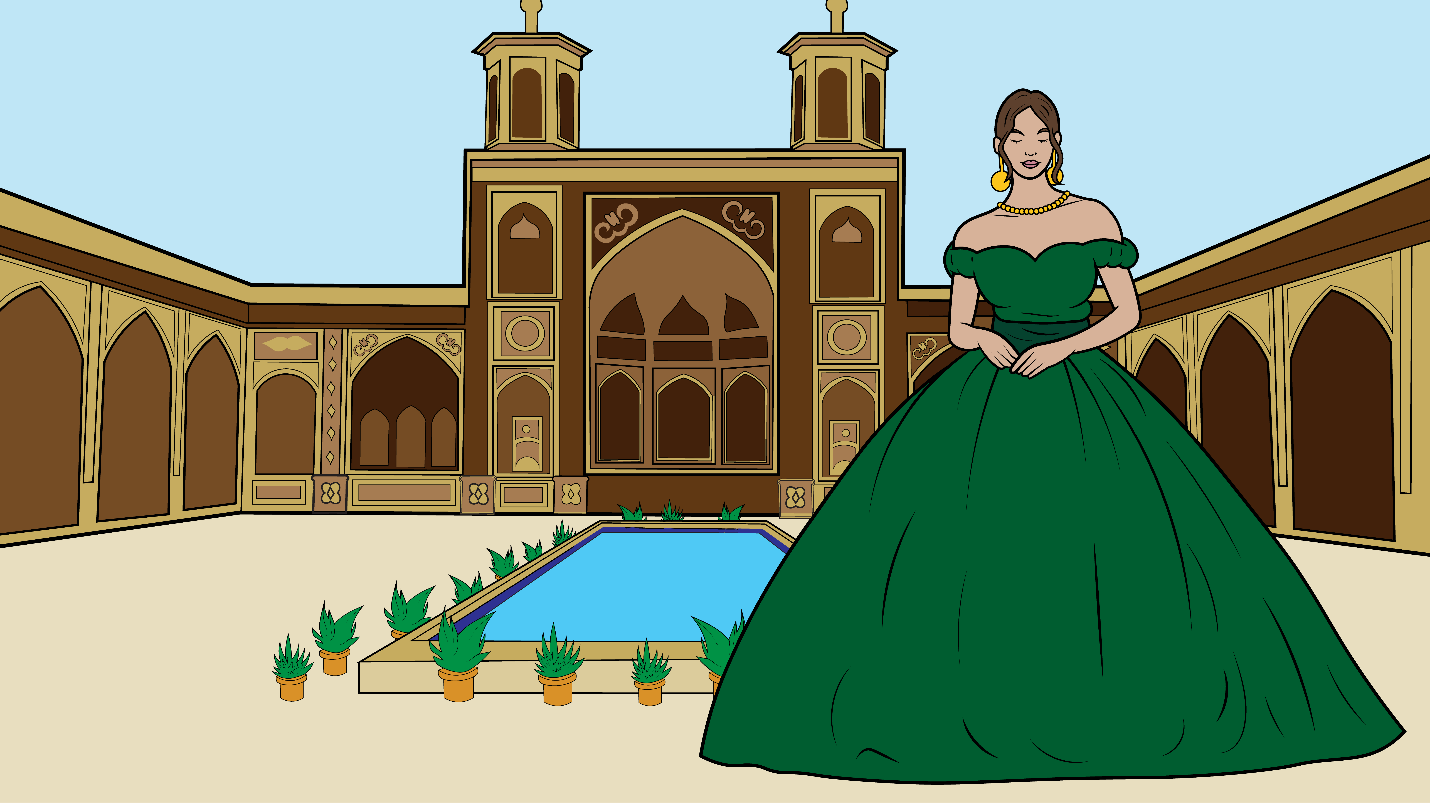 Why was the queen there?
Why was the queen there?
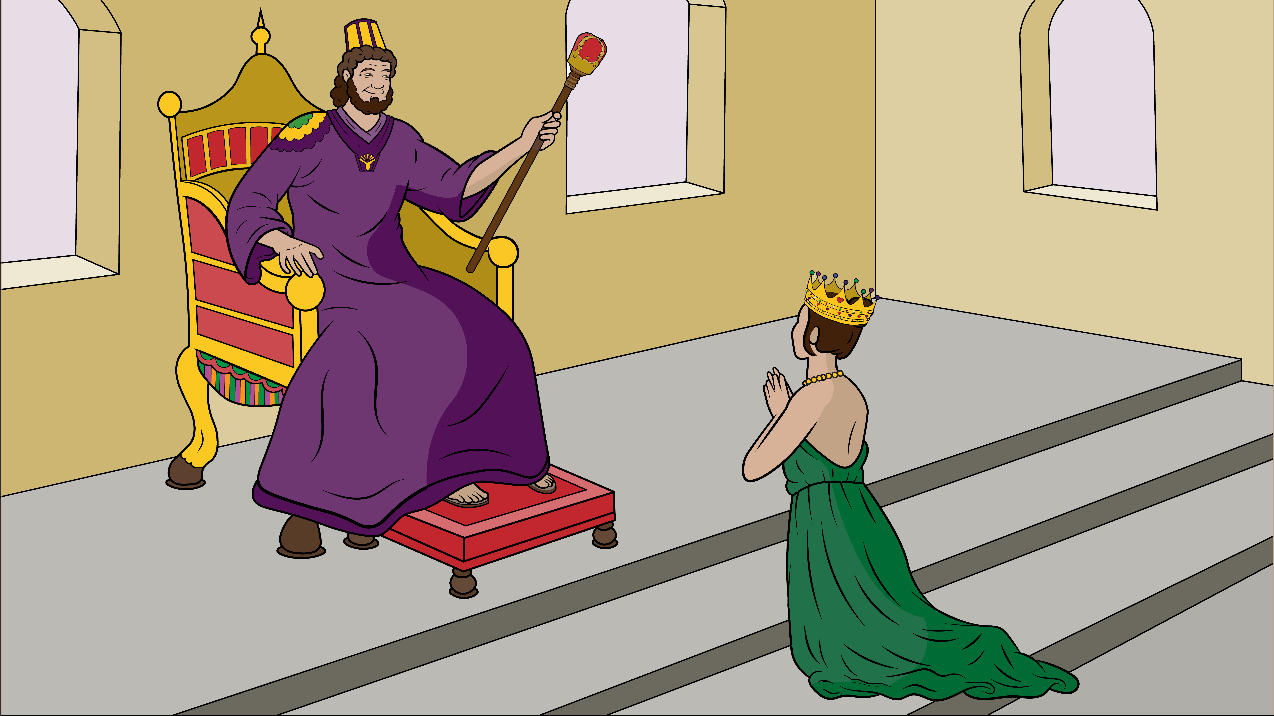 To save all her people. That’s why God put her there.
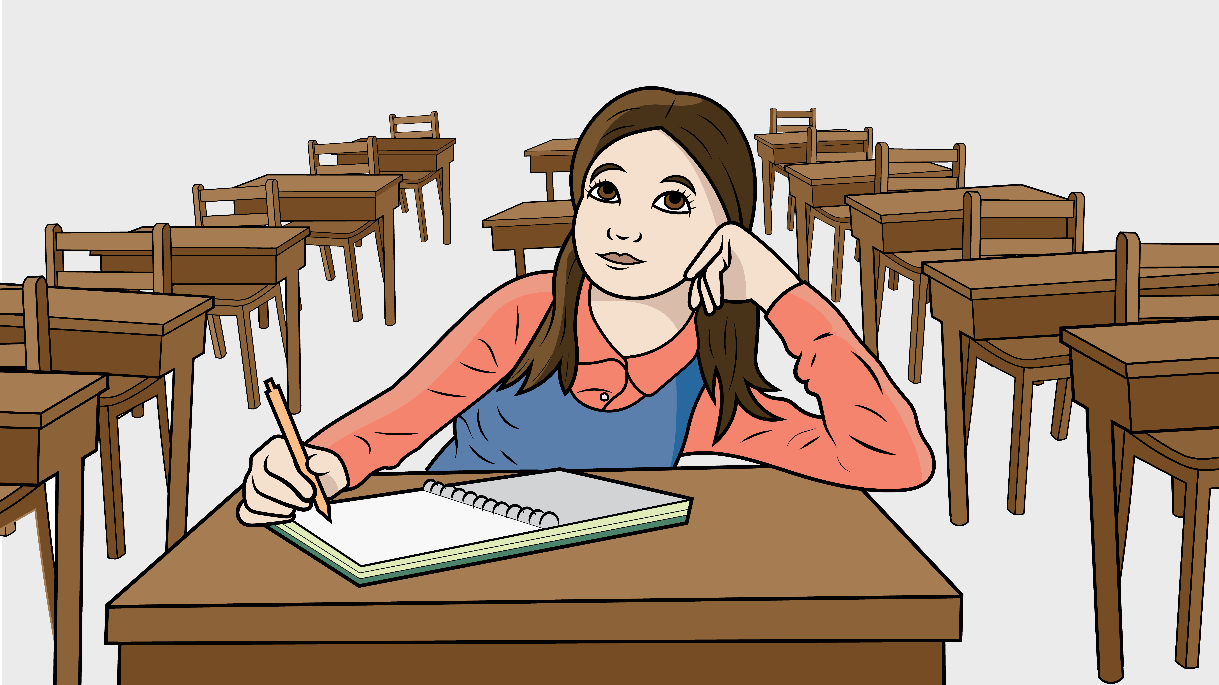 Why are you where you are?
Why are you where you are?
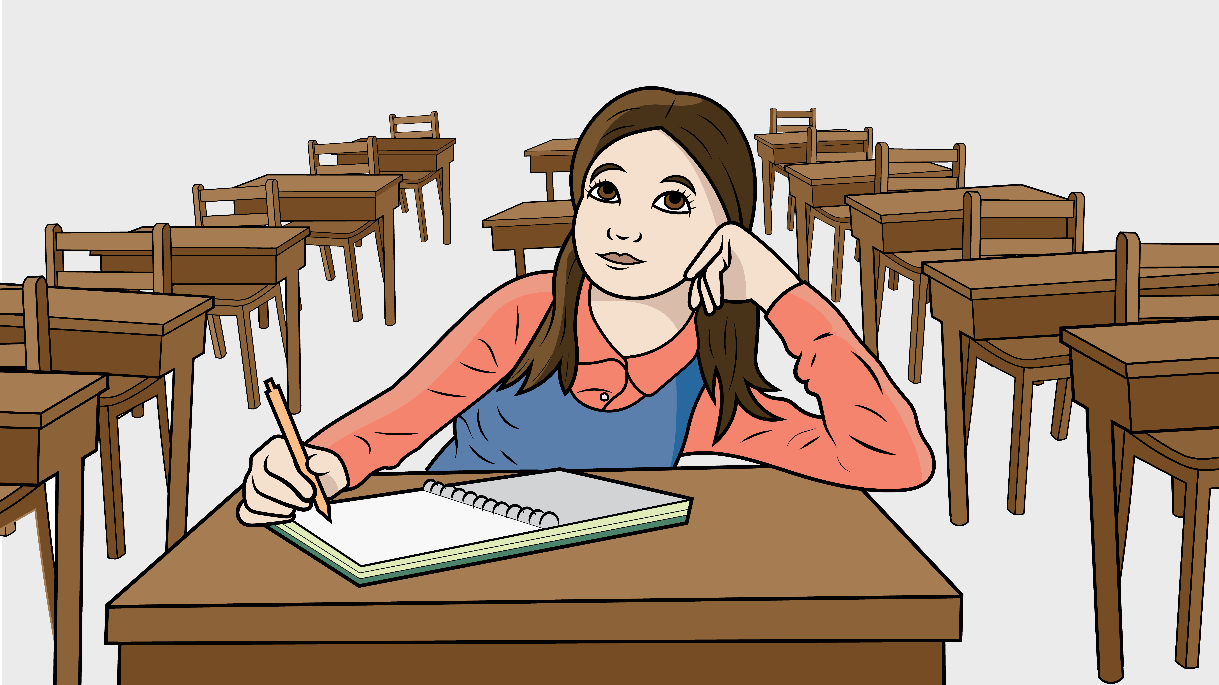 God does have a good plan when he put you there.
Why are you where you are?
Why are you where you are?
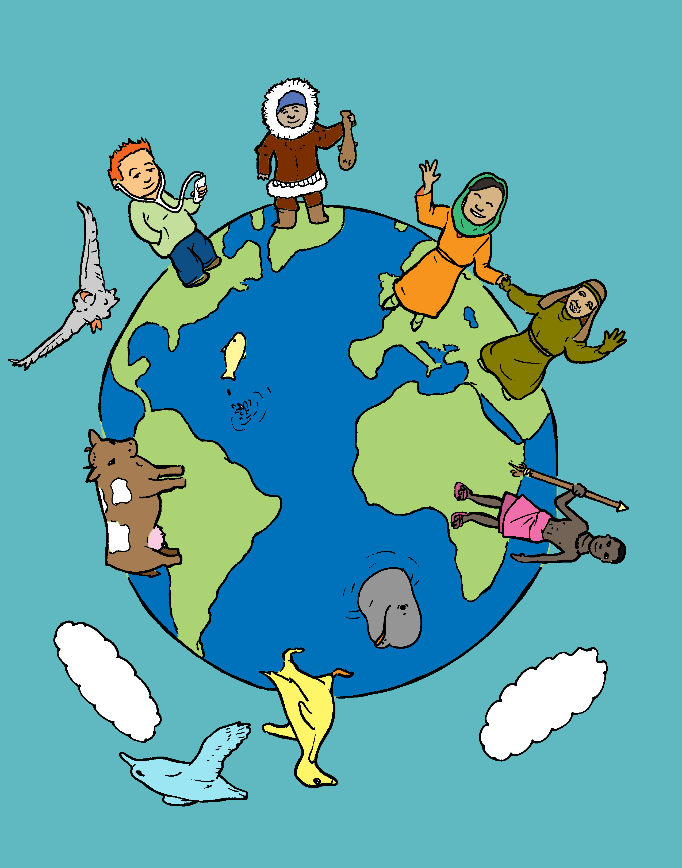 God does have a good plan when he put you there.
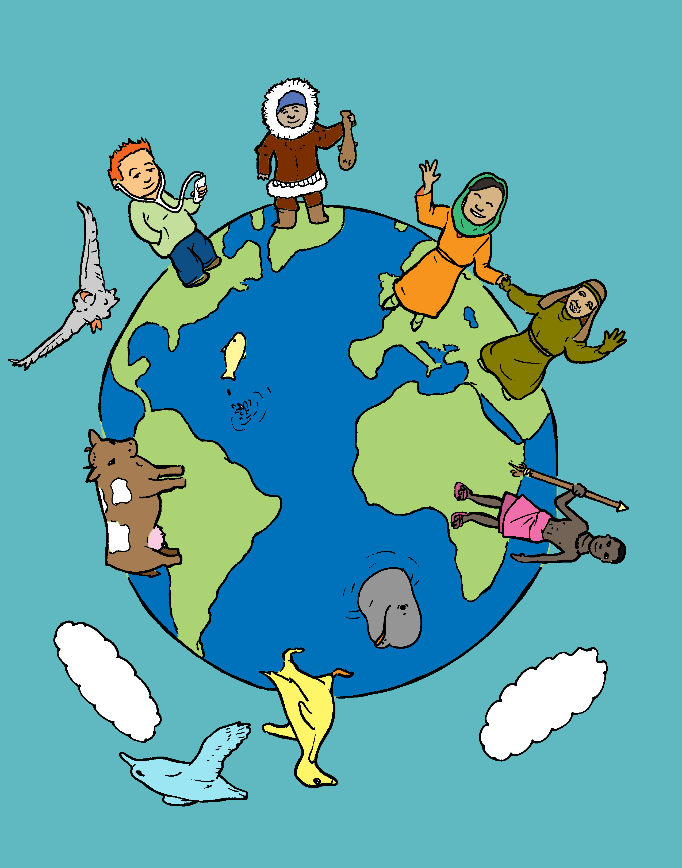 God does have a good plan when he put you there.
The End
Song lyrics and melody: Carol Hale
Song arrangements and singer: Steffi VornBerger
Illustrations: Ivan Mader, Christine McCurdy
Power Point arrangements: Steve March
www.EasyReadEnglish.com
www.EZReadEnglish.org/Lower-Levels
Another important teaching tool… 
Easy Breezy Reading   (https://www.easybreezyreading.com)
Designed to help new, struggling, and especially dyslexic learners, Easy Breezy Reading is broken up into Laughing Letters and Funny Phonograms. Both tools use illustrated patterns that mimic the shapes of the letters to give your students one more sense to link the phonetic sound of the letters.
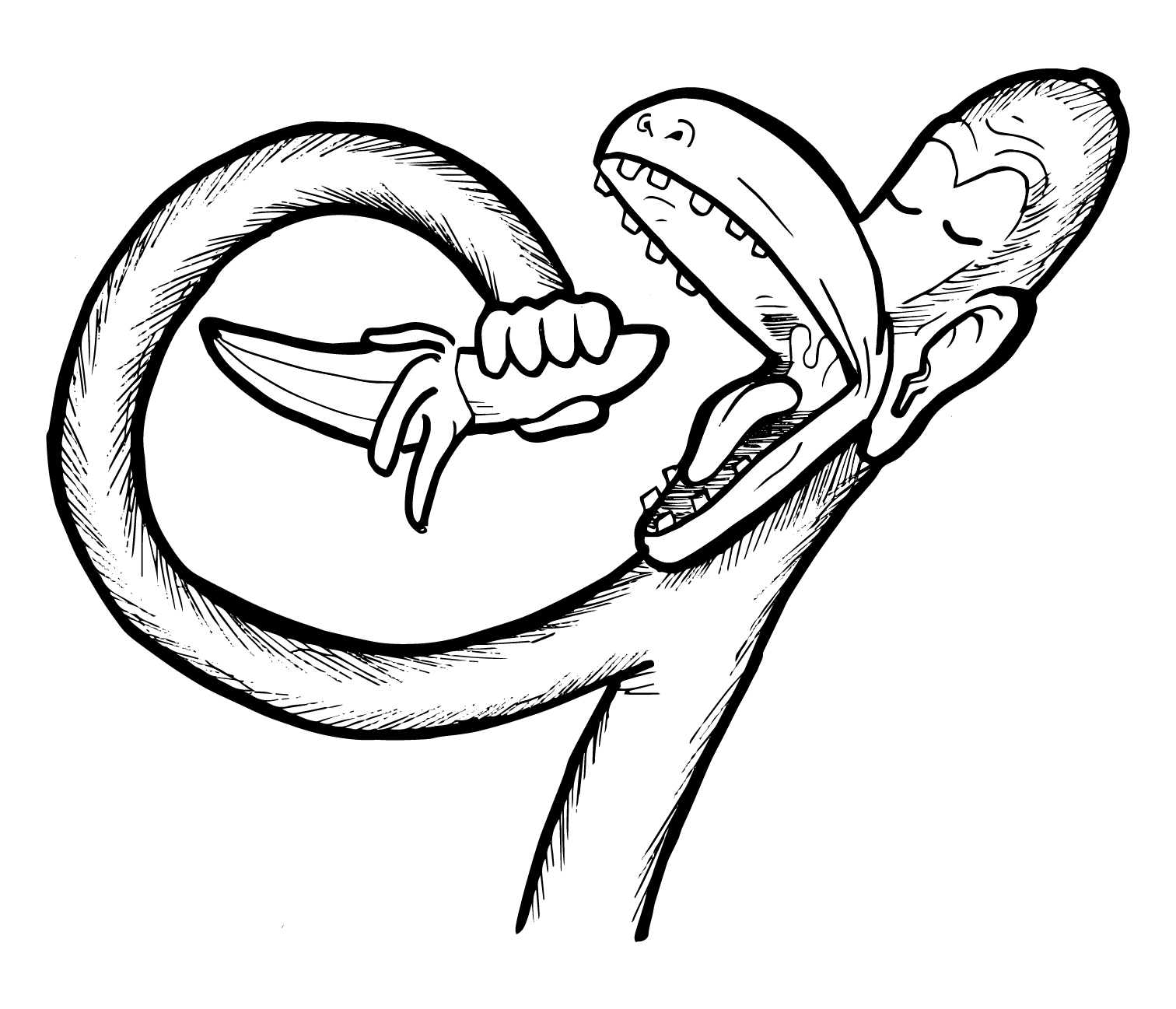 ey
monk
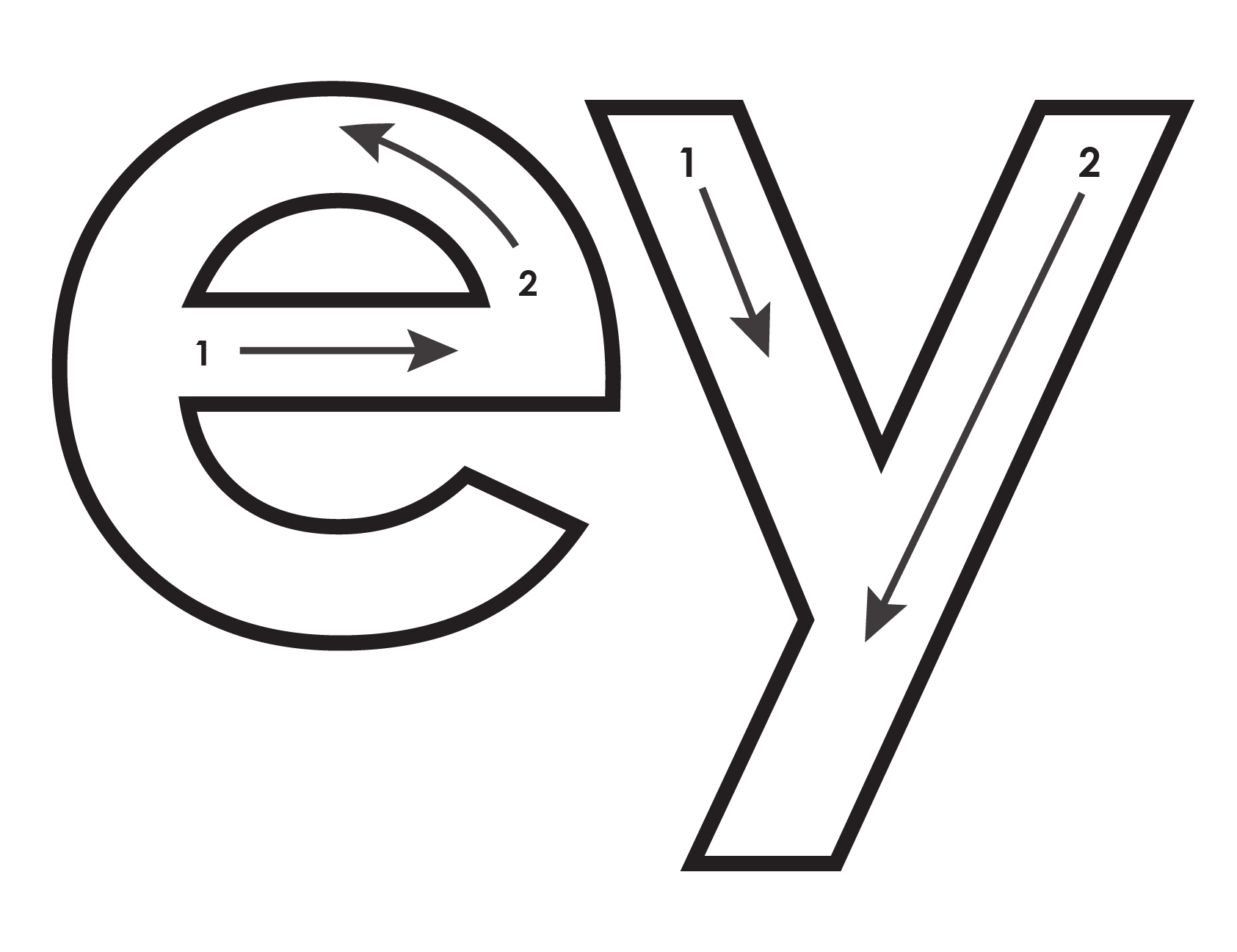 Our scope and sequence matches Easy Read English Lower Levels. Progressing through the Easy Breezy Reading curriculum is sure to accelerate your students’ comprehension of the written English language.
You can procure Laughing Letters or Funny Phonograms through our website.
https://www.easybreezyreading.com/curriculum